Screening meetings
Decide to refer to WFSP
CPS calls WFSP
Fax/email referral form/extended agreement
WFSP contacts parents to set up intake (either together or separate)
CPS
RR
AFFP
Wellstone Family 
Safety Program
Case Processing Steps
Self-referral
Wellstone Family Safety Program
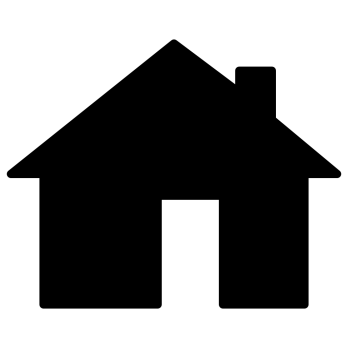 OFP Court
OFP Affadavits
GAL
Family
Court
Visits
Criminal Court
Parent calls WFSP
Set up intake
Parents bring order
Arrival
NCP arrives early
CP arrives with children
Staff checks in with CP re: children’s needs
Children go to visit with staff
CP leaves
Check ins

Assign workers to families
Ad hoc phone calls or at drop off/pick up
Patrol Response
Reports involving children
LE interactions with children
Arraignment
Plea Hearings
Pretrial Hearings
Sentencing
Intakes
Parent 1
Parent 2
Child/ren (optional)
DV Court Meetings
DV Supervision Program
Intervention Program
Color Key
Observation/Interview
Text to review